Проектирането на «умни» сгради и «енергийни острови» – новите подходи
арх. Светослав Ризов, 
архитектурно бюро «Селко»
Архитектурно бюро “Селко”
Пасивните сгради
Пасивната сграда – 
	доброволен стандард за енергиийна ефективност в сради, който намалява екологичния отпечатък на сградата
Стандарти 
Passive House      PHIUS+     
MINERGIE-P 
North American Passive House Network 
Passive House California, New York Passive House
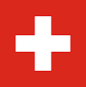 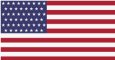 Архитектурно бюро “Селко”
Технологиите на пасивността
Пасивна слънчева конструкция и ориентация по терена
Топлинна Суперизолация
Съвременна енергоизолация на прозорците
Въздушна непропускливост
Топлозадържаща вентилация
Архитектурно бюро “Селко”
Пасивността  - подход от 1970-те години
Зависи от терена
Зависи от особеностите на климата
Няма поглед към съвременни технологии:
	СМАРТ Мрежи! Изкуствен Интелект!
4.	Не управлява вътрешния кръговрат на енергиите
	най-очевидният проблем ...
5.	Няма поглед към Зелената Енергия
Архитектурно бюро “Селко”
Какво е Интелигентна Сграда /2022
Интелигентна сграда - сграда със сградна автоматизация – BMS/BAS.
HVAC автоматизиран централен контрол
автоматизация на електрическите и осветителните системи, навеси и кепенци, 
контрол на достъпа и сигурността
Целите на BMS/BAS:
Подобрен комфорт
Ефективна работа на системите
Намален разход на енергия
4.	Намалени разходи за управление и поддръжка
5.	По-добра сигурност, документация за работата, дистанционно управление,  удължен живот на сградата
Архитектурно бюро “Селко”
Новият подход към ефективните сгради
УМНИТЕ Сгради  /  SMART Building
През последните години: нова визия
Сгради с нулево нетно потребление на енергия
Произвеждат собствена Зелена Енергия
Част от Енергийна Общност – или – организирани като 
	общност на съседи: «Локална Борса»
Управляват вътрешния кръговрат на енергиите
Стремят се да бъдат Енергиен Остров – 
	с нулев импорт на енергия от комунални системи
Архитектурно бюро “Селко”
SMART Building = (Intelligent + Passive) 2
Архитектурно бюро “Селко”
Новият тип –SMART- проектиране
Където и да е сградата, както и да е разположена
Нова или стара
Максимално изолиран контур: топлина и въздух (пасивност)
Активен сграден контур: термо навеси и термо кепенци 
Зелена Енергия – ФВ, темопомпи, вятърна, геотермална
Свързана в квартална енергийна мрежа – частна Общност 
Вътрешен кръговрат на енергиите: 2 системи за топлообмен
Радиопроницаемост (LPWiFI, LoRa, Zigbee) или окабеляване
SMART GRID управление / център за Изкуствен Интелект
Архитектурно бюро “Селко”
Цели на SMART проектирането - нулево закупуване на енергия- продажба на енергия- 100% комфорт и сигурност
Благодаря за вниманието!
				Ваш, арх. С. Ризов
Архитектурно бюро “Селко”